Муниципальная интеллектуальная олимпиада 
для детей старшего дошкольного возраста 
«Я — патриот!»

Ф.И.                                                                    ДОО
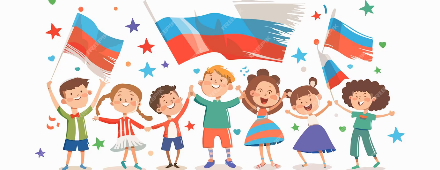 6–7 лет
Задание 1
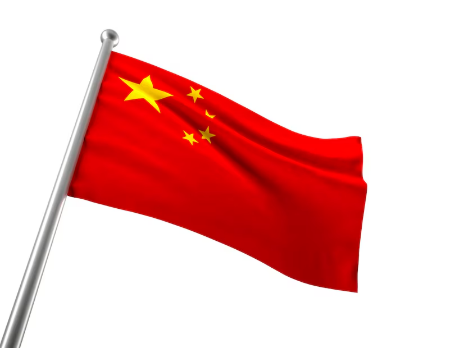 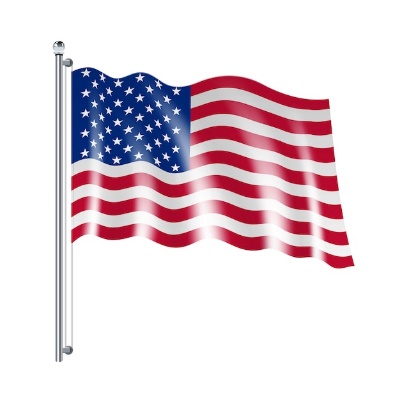 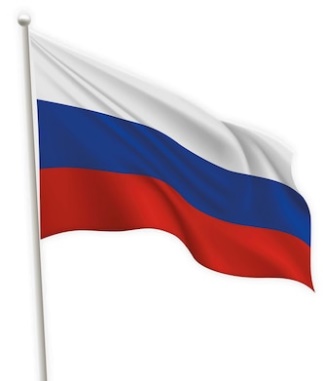 Задание 2
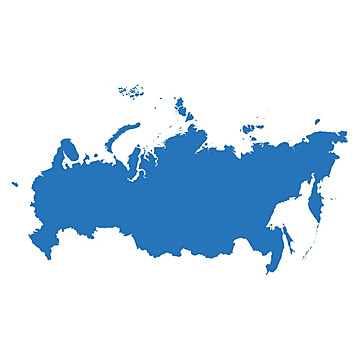 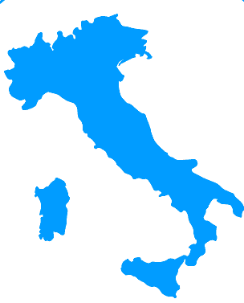 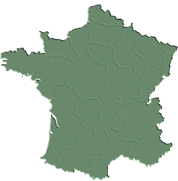 Задание 3
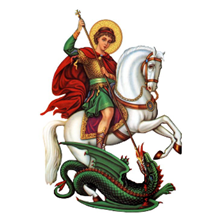 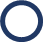 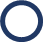 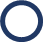 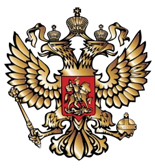 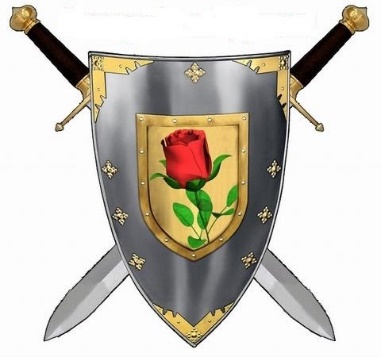 Задание 4
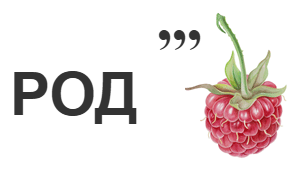 Муниципальная интеллектуальная олимпиада 
для детей старшего дошкольного возраста «Я — патриот!»

Ф.И.                                                         ДОО
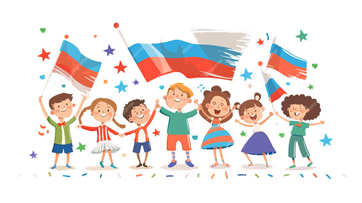 6–7 лет
Задание 5
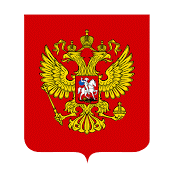 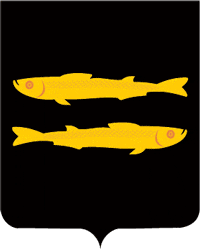 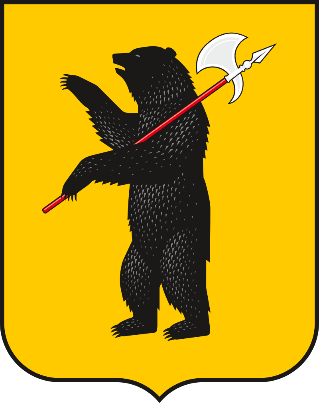 Задание 6
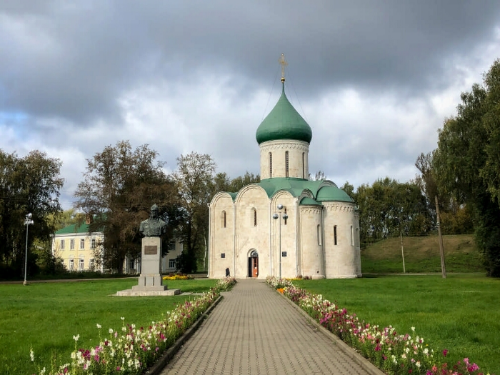 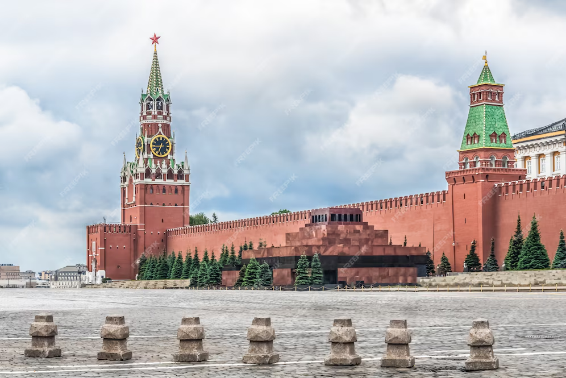 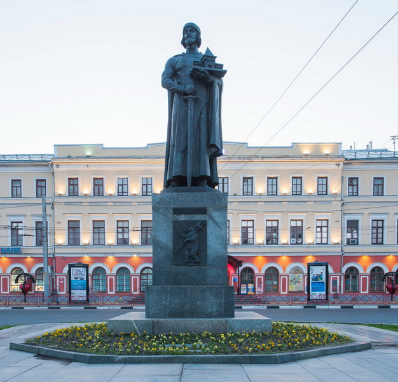 Задание 7
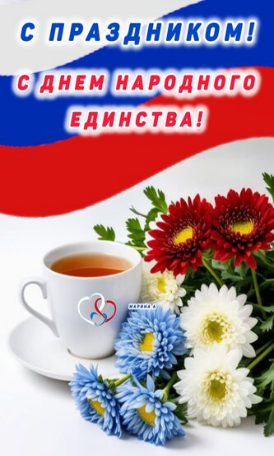 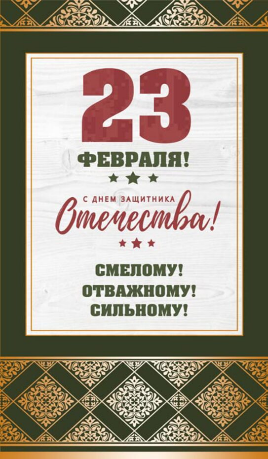 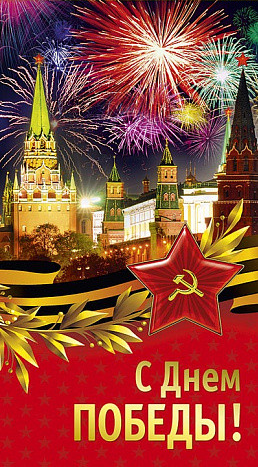 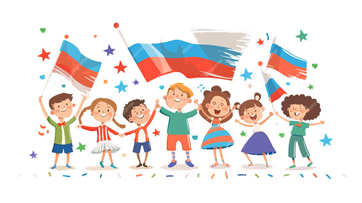 6–7 лет
Муниципальная интеллектуальная олимпиада 
для детей старшего дошкольного возраста «Я — патриот!»

Ф.И.                                                        ДОО
Задание 8
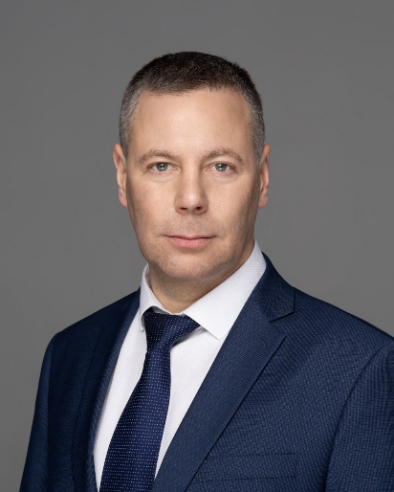 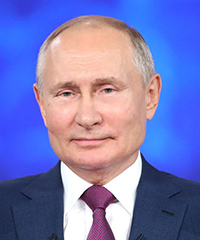 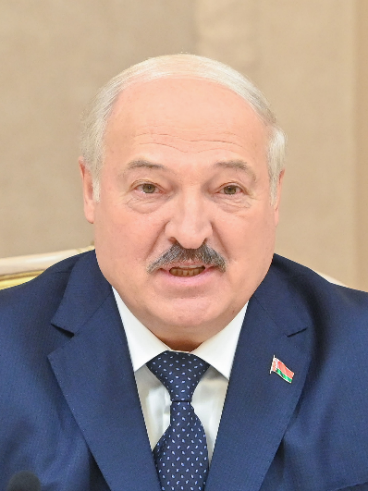 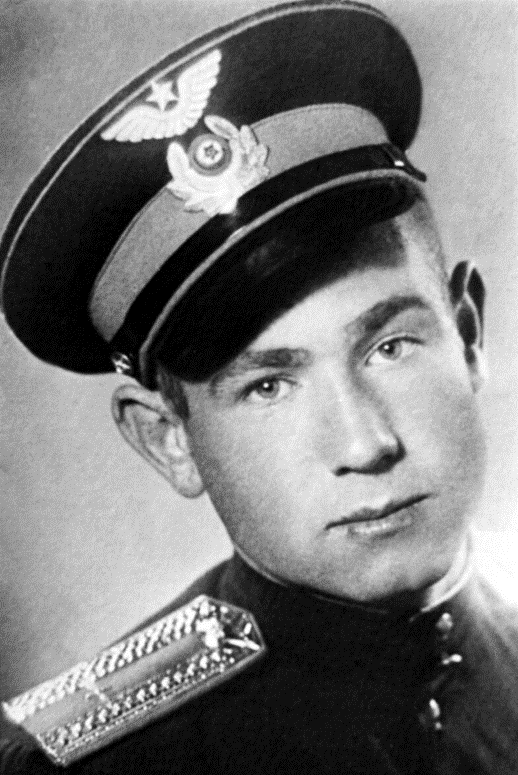 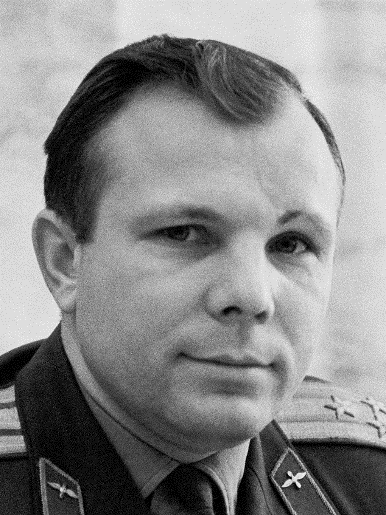 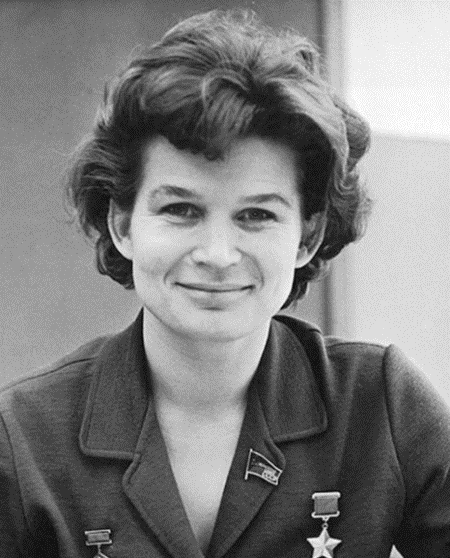 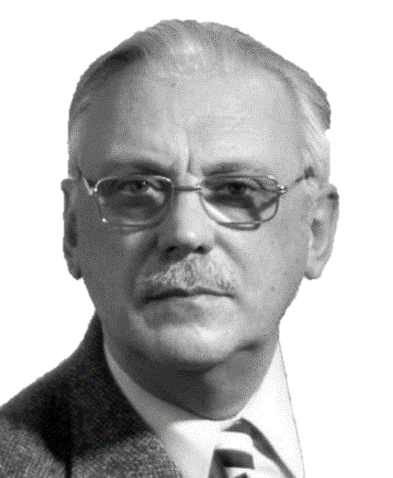 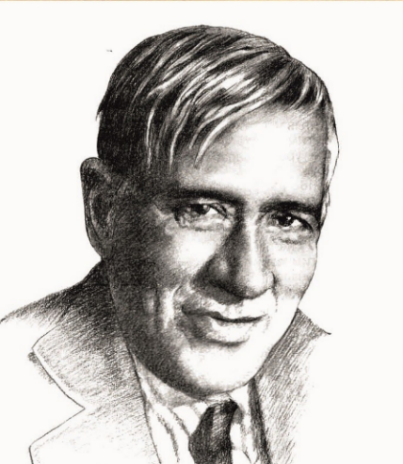 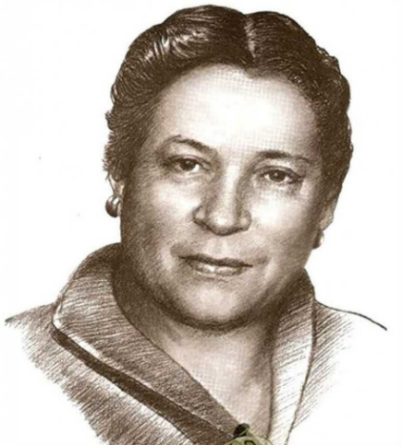 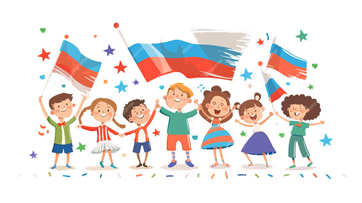 Муниципальная интеллектуальная олимпиада 
для детей старшего дошкольного возраста 
«Я — патриот!»

Ф.И.                                                           ДОО
6–7 лет
Задание 9
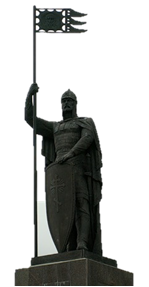 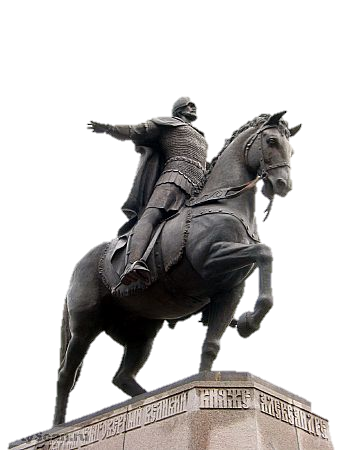 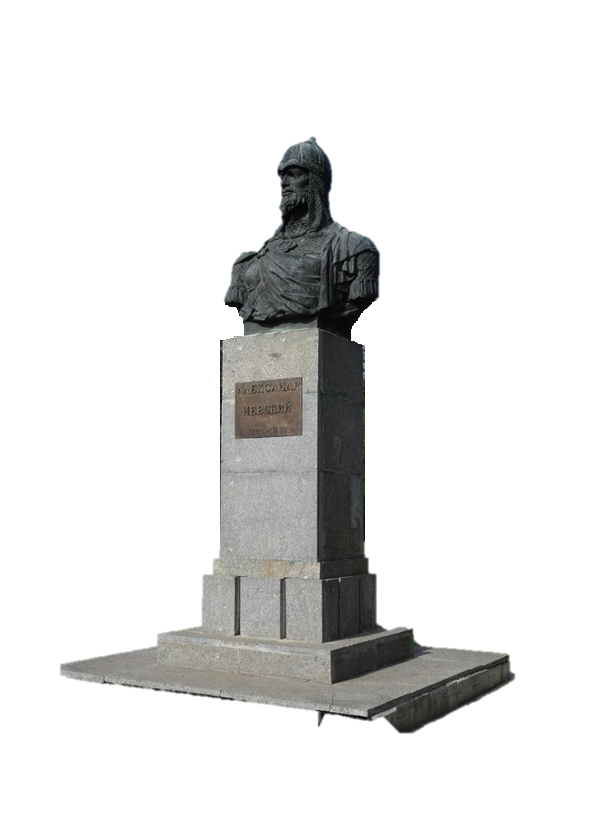 Задание 10
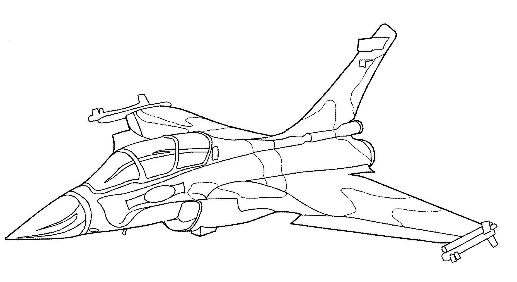 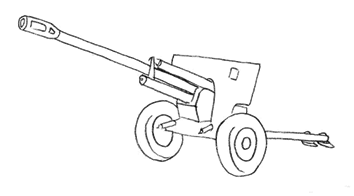 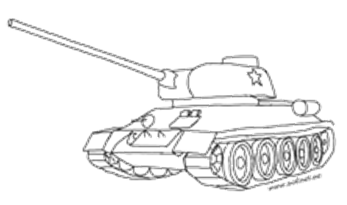 Задание 11
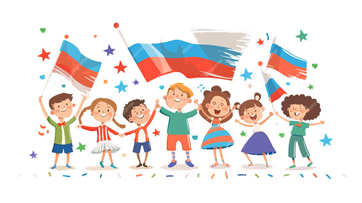 Муниципальная интеллектуальная олимпиада 
для детей старшего дошкольного возраста 
«Я — патриот!»

Ф.И.                                                           ДОО
6–7 лет
Задание 12
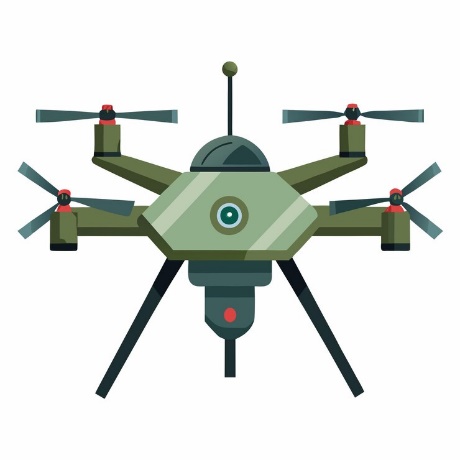 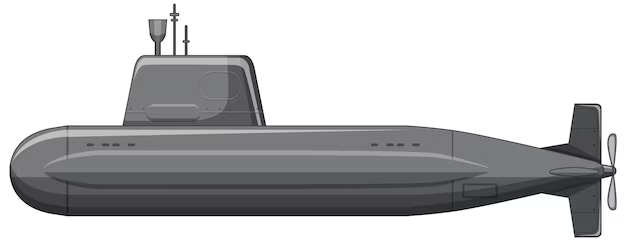 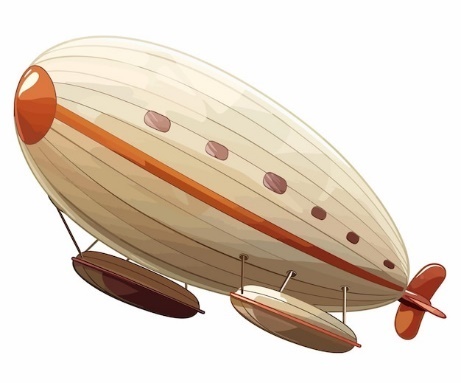 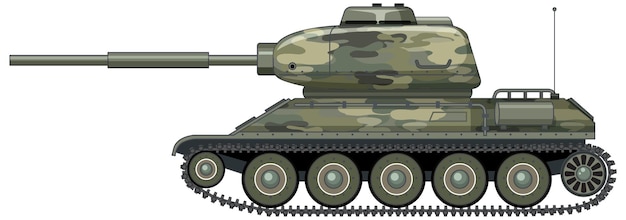 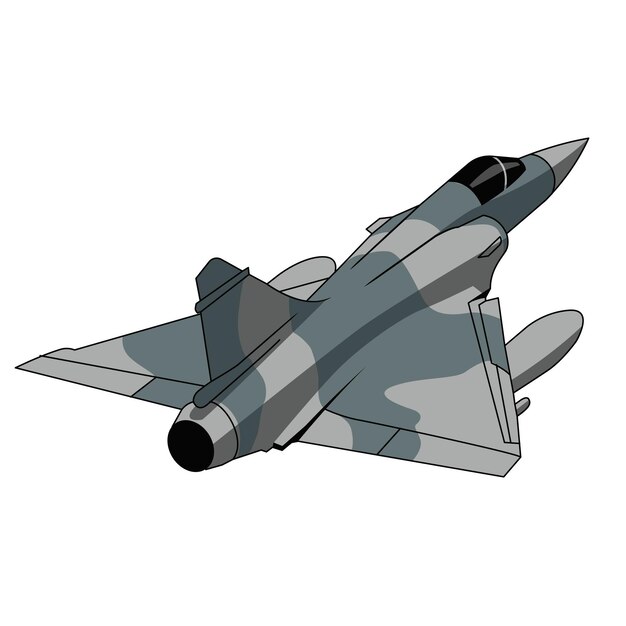 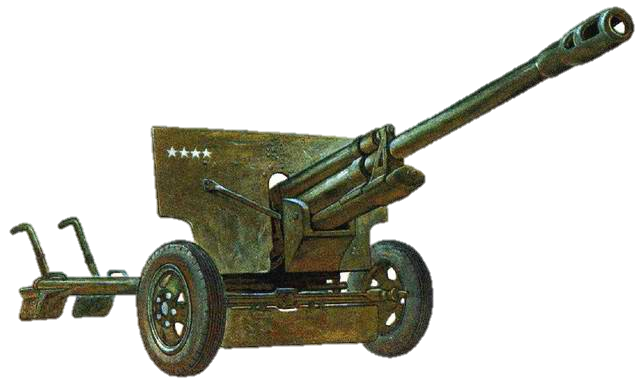 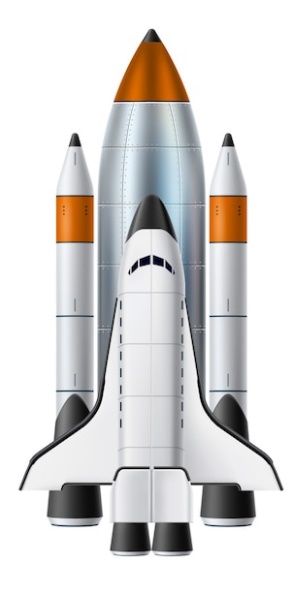 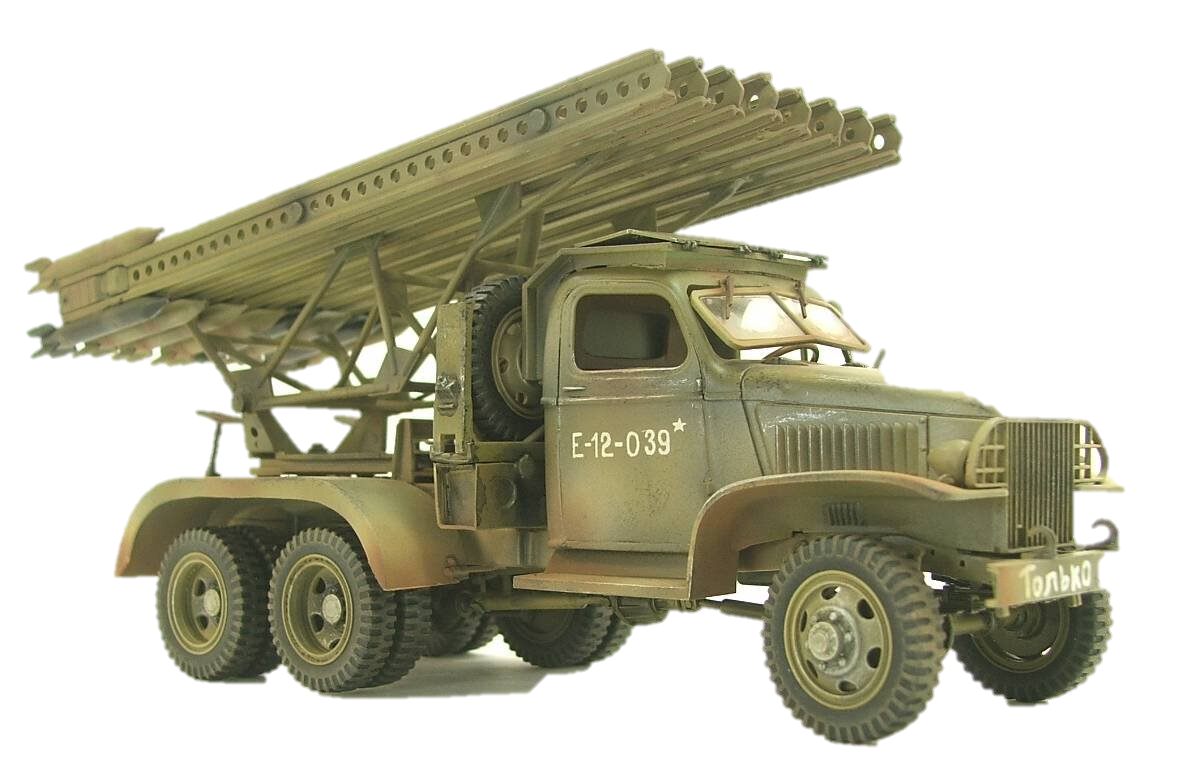 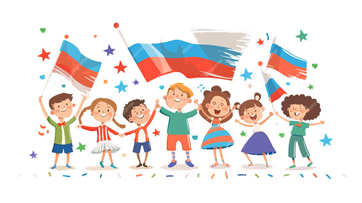 Муниципальная интеллектуальная олимпиада 
для детей старшего дошкольного возраста 
«Я — патриот!»

Ф.И.                                                                ДОО
6–7 лет
Четвертый лишний
Задание 13
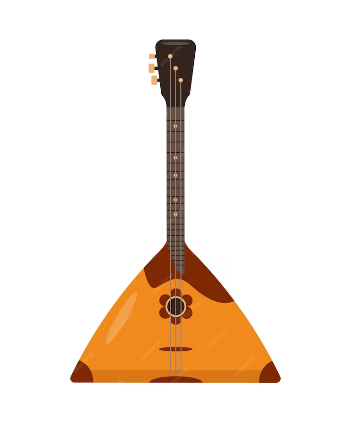 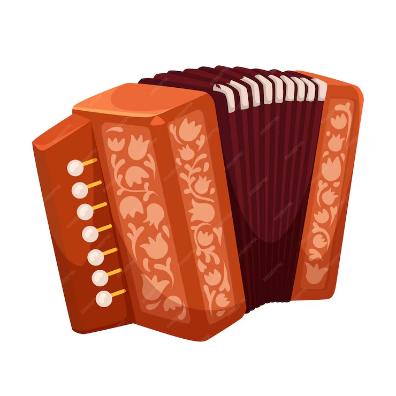 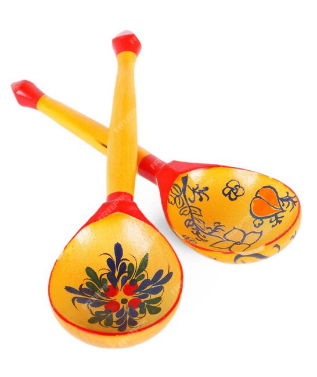 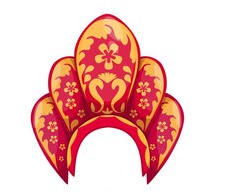 Задание 14
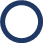 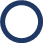 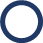 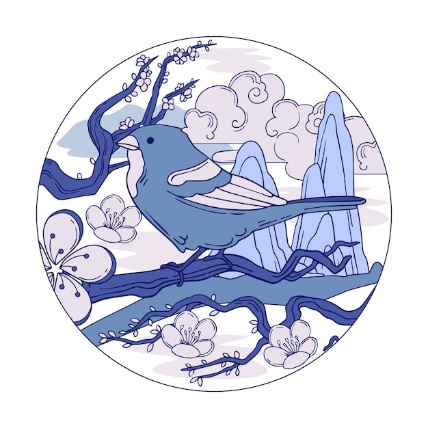 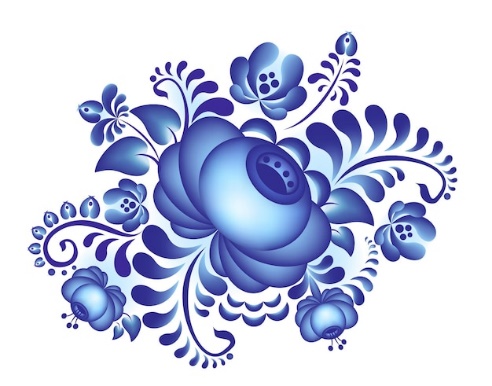 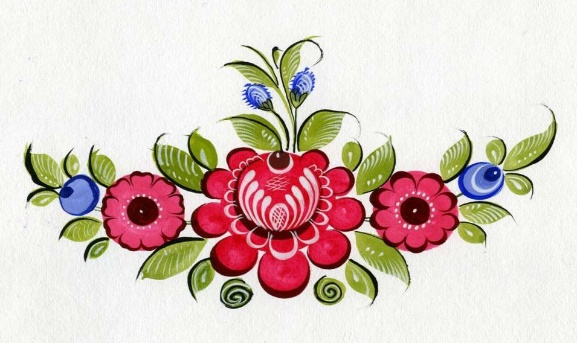 Задание 15
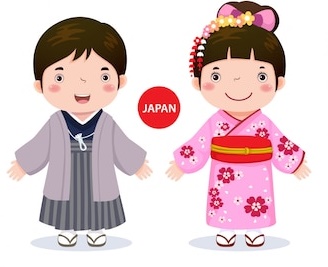 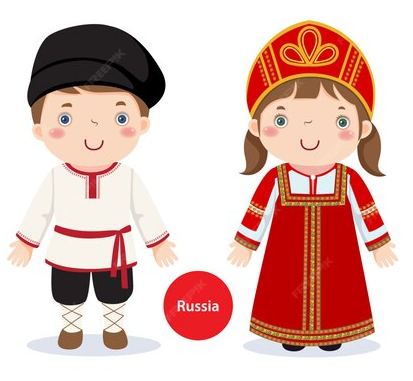 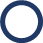 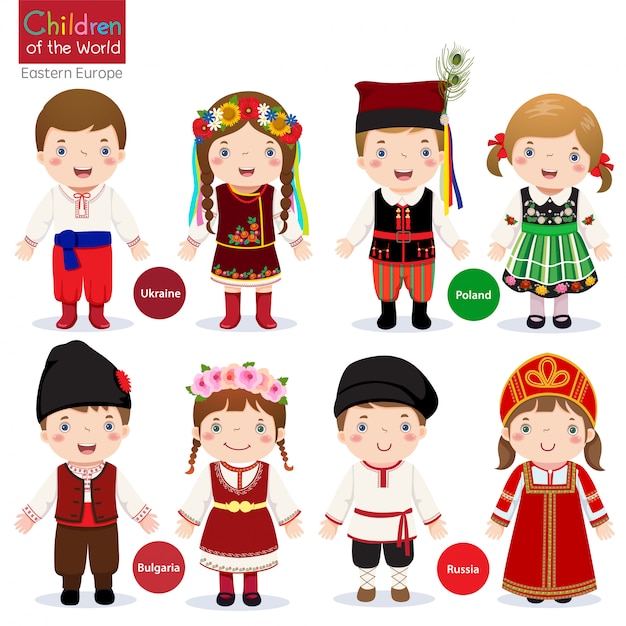 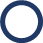 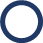 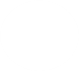 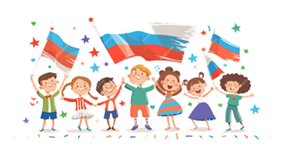 Муниципальная интеллектуальная олимпиада 
для детей старшего дошкольного возраста 
«Я — патриот!»

Ф.И.                                                            ДОО
6–7 лет
Задание 16
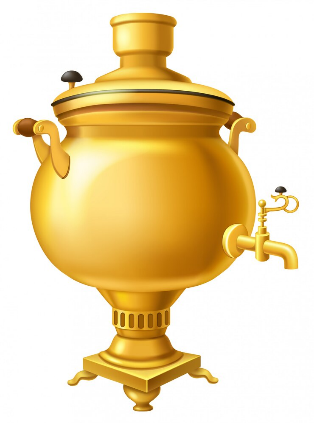 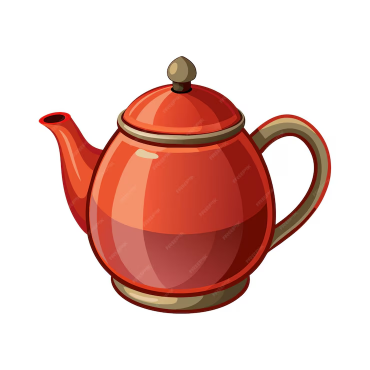 1
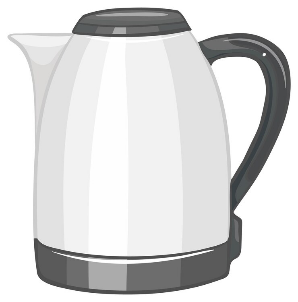 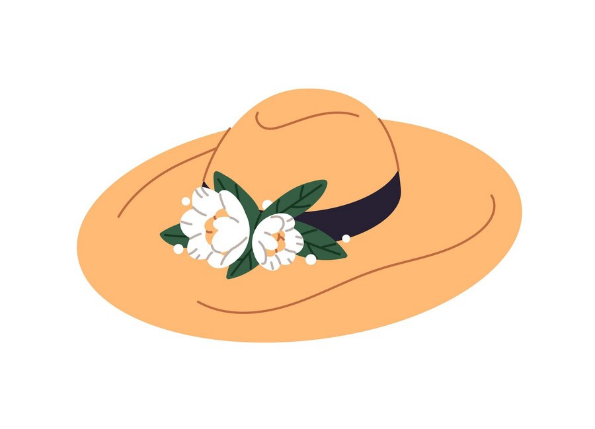 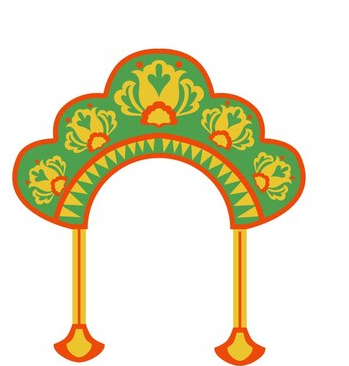 2
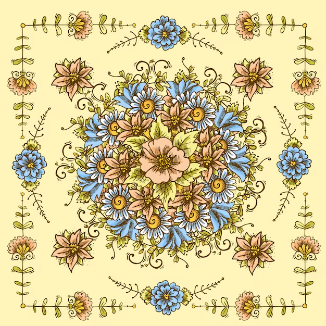 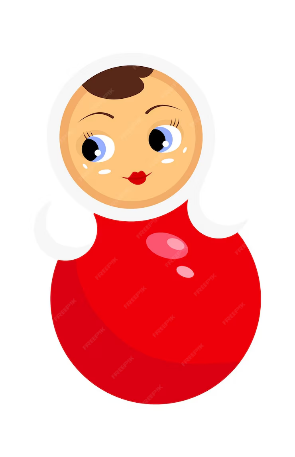 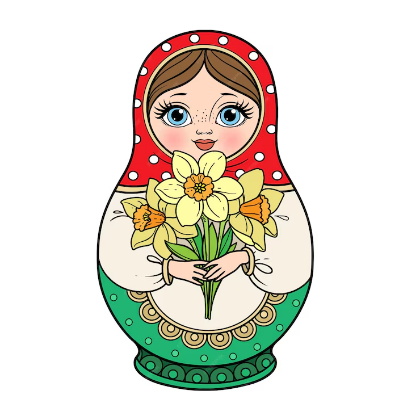 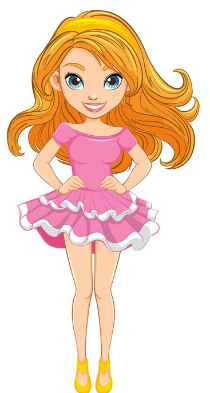 3
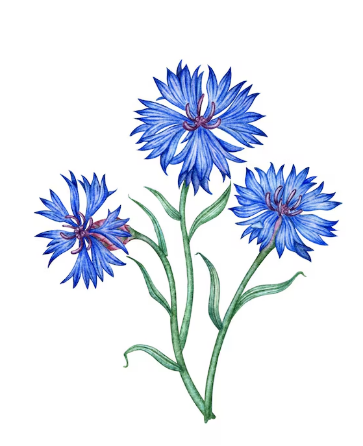 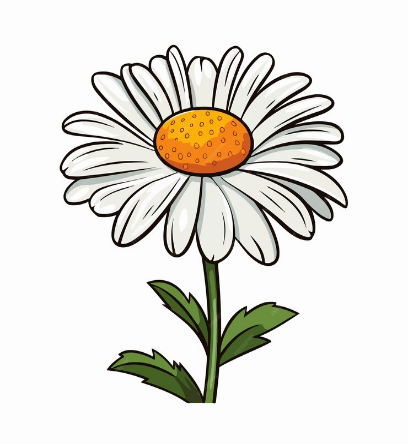 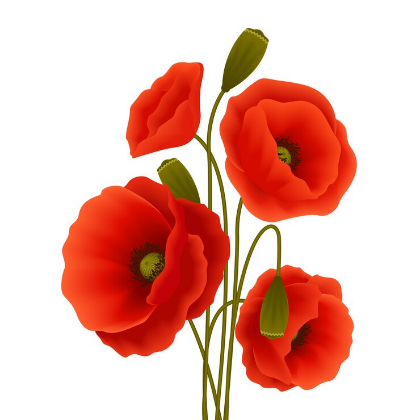 4
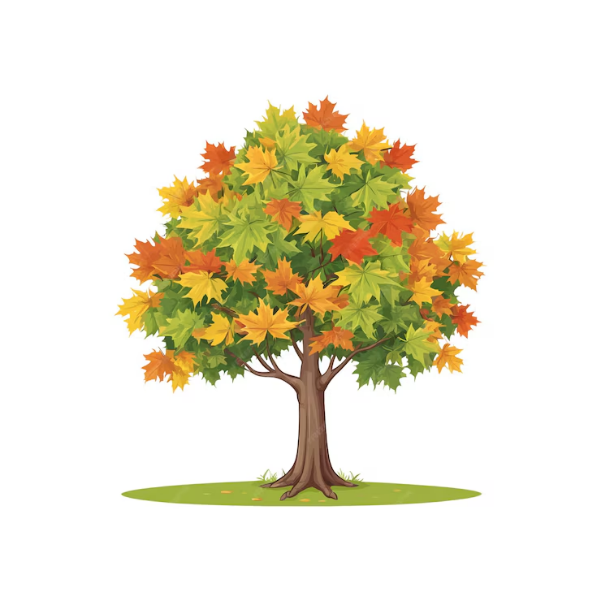 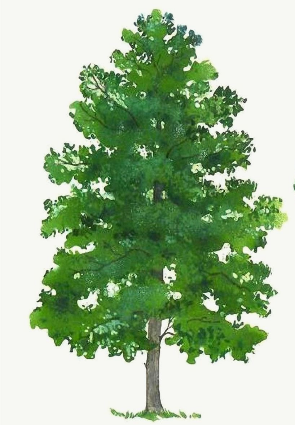 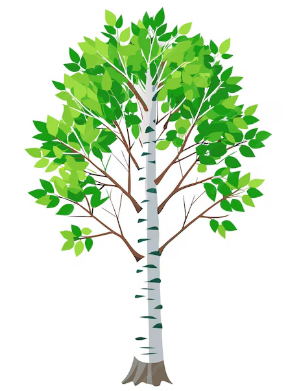 5